Mathematics Education14 Apr 2017
Has Math Education been failing thousands of students?
Looking at the NAEP (National Assessment of Educational Progress) trends show that math education has not been failing thousands of students…  At least not until 2015.
The following slides will show NAEP Score trends from 1973 to 2012.
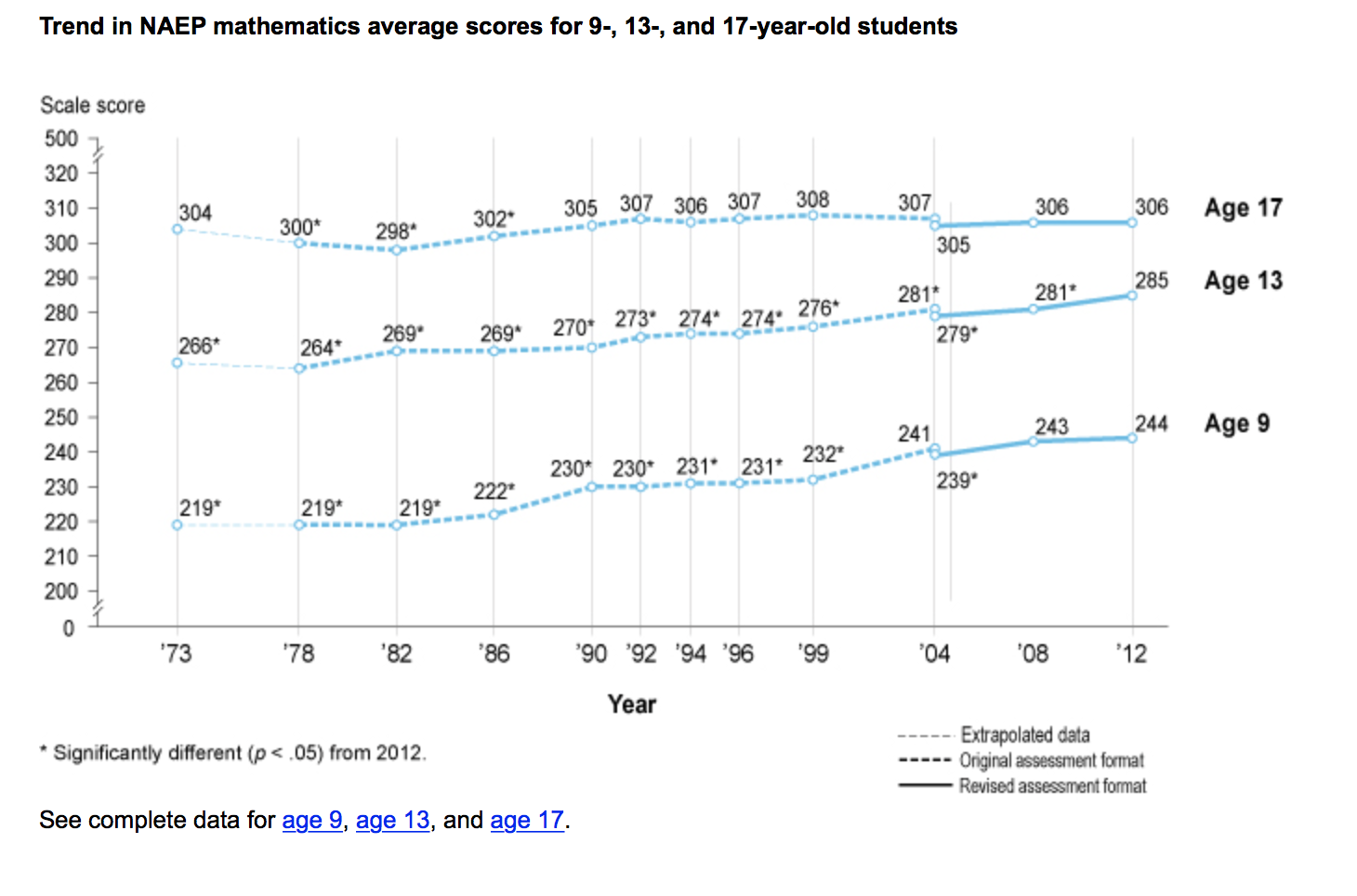 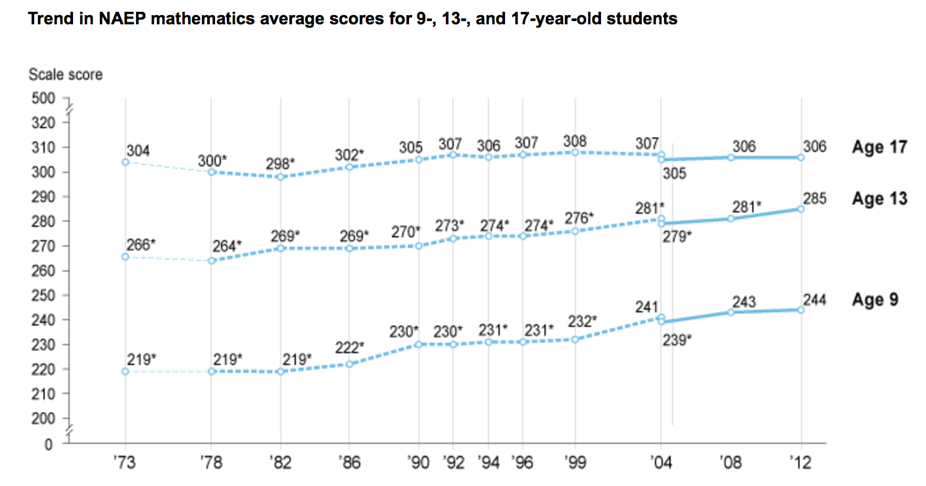 Notice the trends show a slow steady increase for ages 9 and 13.
Now let’s look at NAEP comparisons from 2013 to 2015.
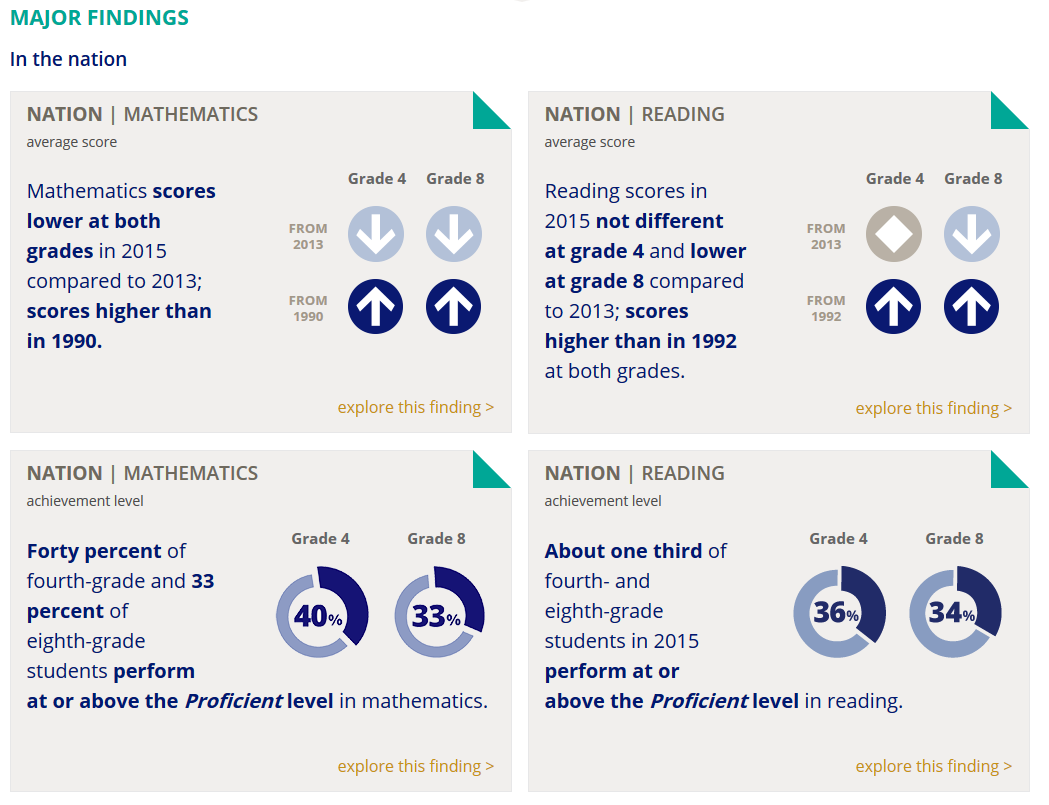 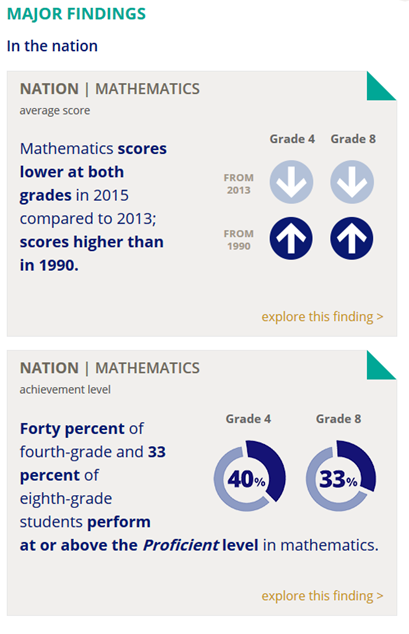 Test Scores are down in grades 4 and 8.
40% of 4th graders and 33 % of 8th graders are at or above Proficient Levels
How does Texas compare to the rest of the Nation?
8th grade NAEP scores from 1990 to 2015 Texas versus Nation.
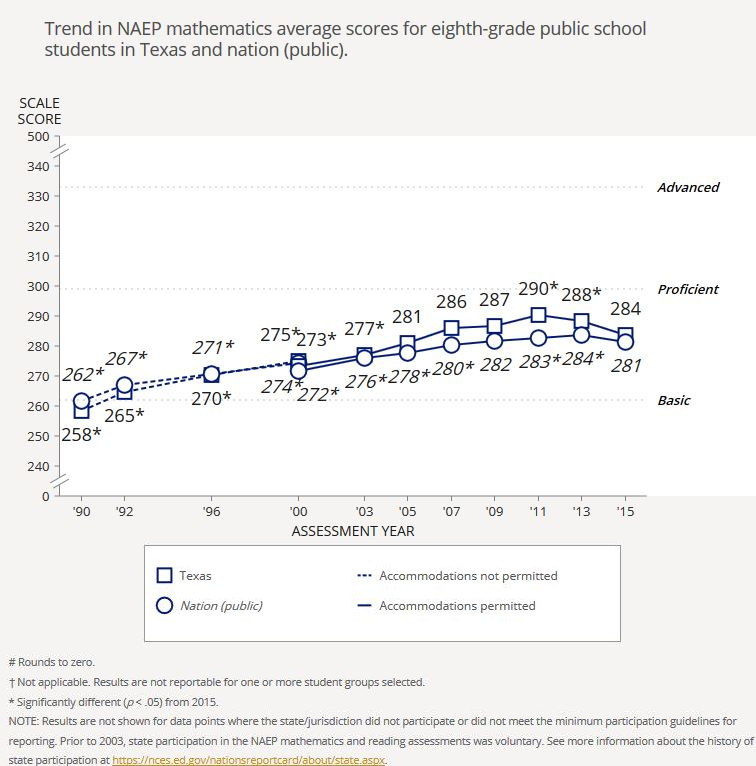 8th grade NAEP scores from 1990 to 2015 Texas versus Nation.
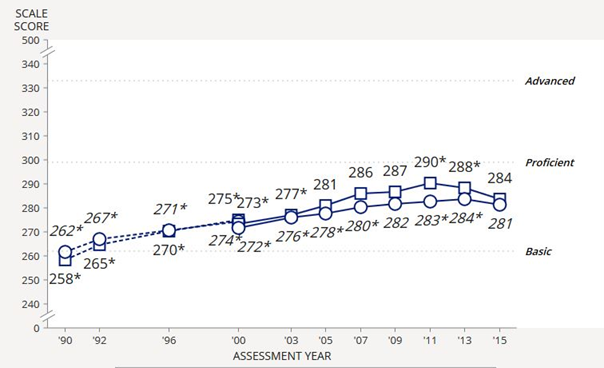 Texas is dropping faster than the rest of the Nation!
8th grade NAEP scores from 1990 to 2015 Texas versus Nation.
It is the tangent to the curve that indicates that Texas really has a problem.
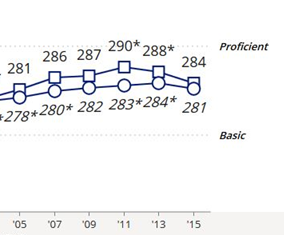 8th grade NAEP scores from 1990 to 2015 Texas versus Nation.
This downturn in test scores is because of the reform math (Common Core) that made it into the 2012 TEKS.
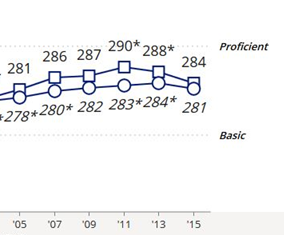 Dr. Milgram discusses NAEP scores at Texas State Board of Education.
8th grade NAEP scores from 1990 to 2015 by percentile.
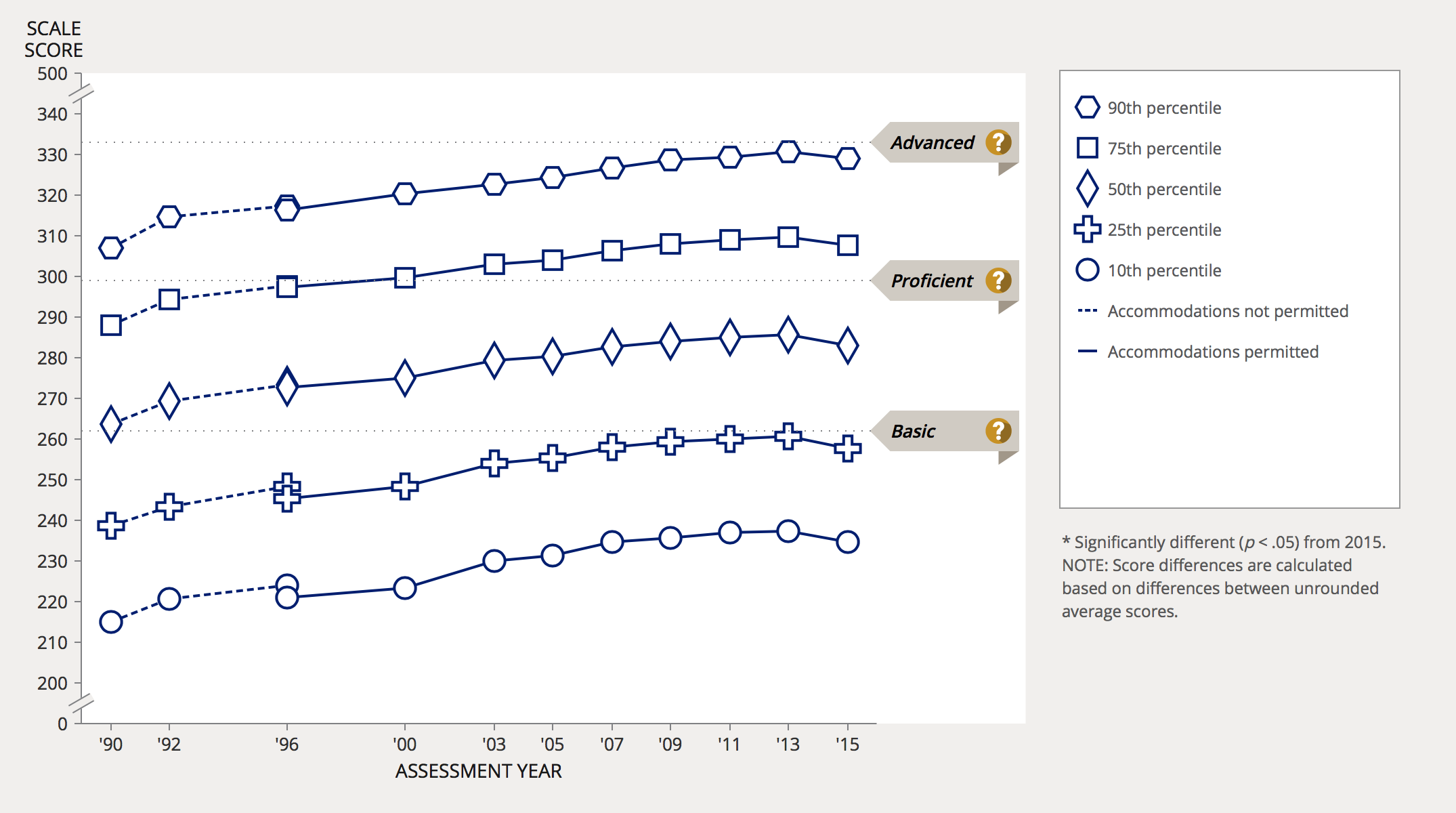 8th grade NAEP scores from 1990 to 2015 by percentile.
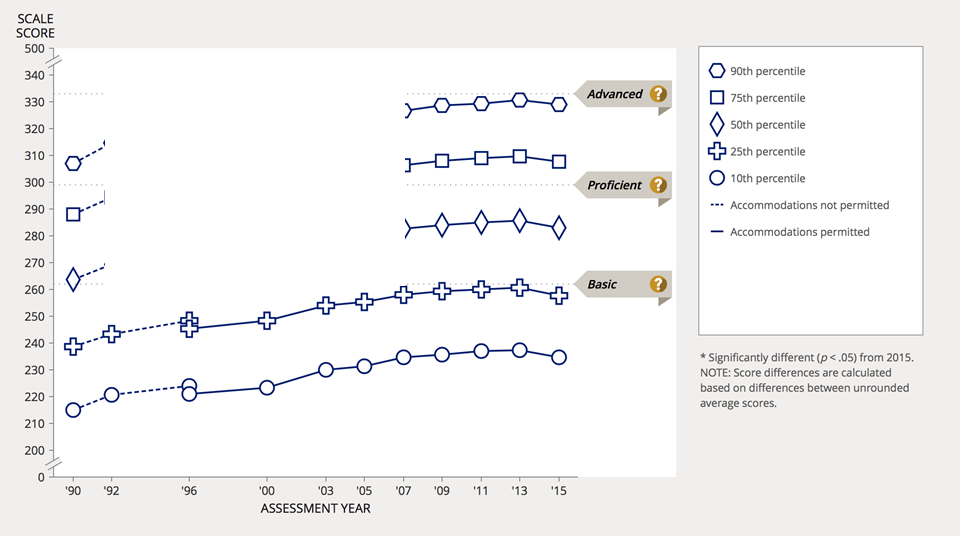 Notice all levels are affected.
4th grade NAEP scores from 1990 to 2015 Texas versus Nation.
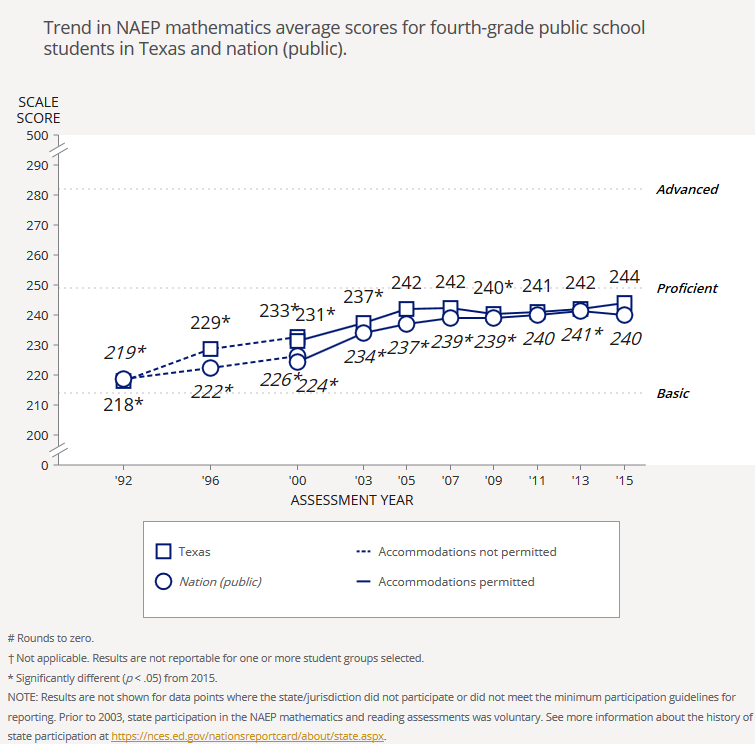 4th grade NAEP scores from 1990 to 2015 Texas versus Nation.
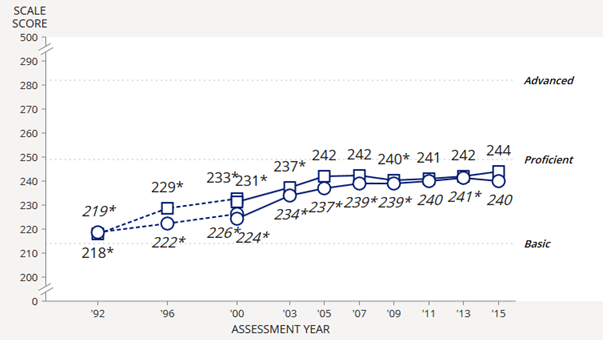 4th grade NAEP scores from 1990 to 2015 by percentile.
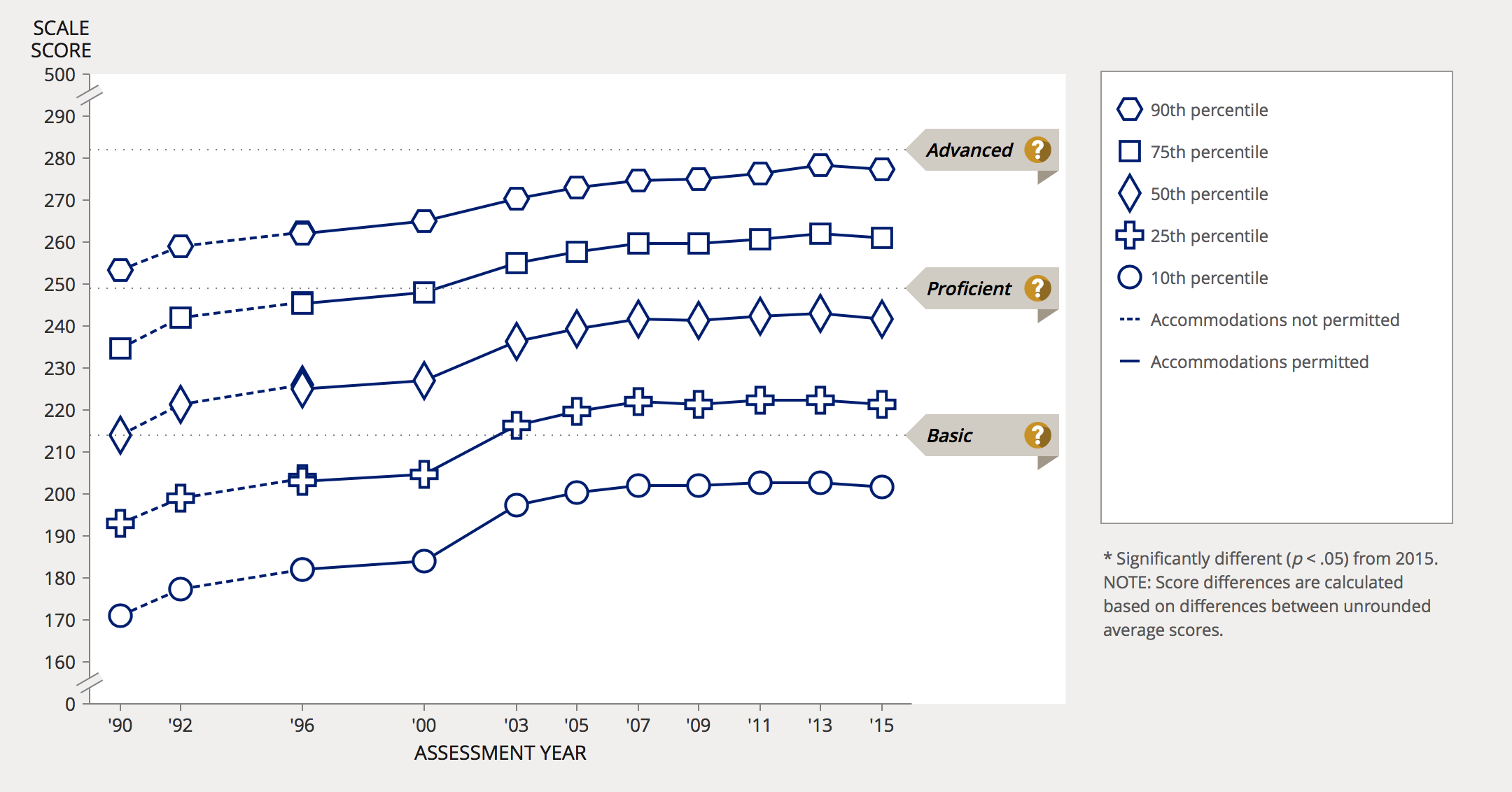 Most mathematicians (not math educators) think the downturn in NAEP Scores, the first in 40 years, is because of Common Core.
Let’s look at STAAR scores.The following charts were created from data from the ‘Raw Score Conversion Tables’ files on the TEA Website.http://tea.texas.gov/student.assessment/staar/convtables/
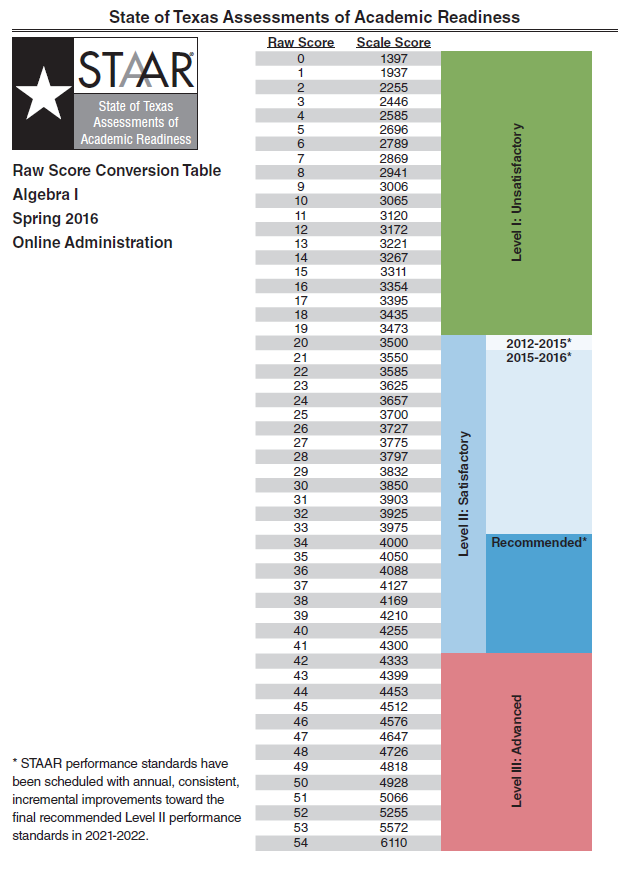 Here is the STAAR Raw Score Conversion Table for Spring 2016 Algebra I.
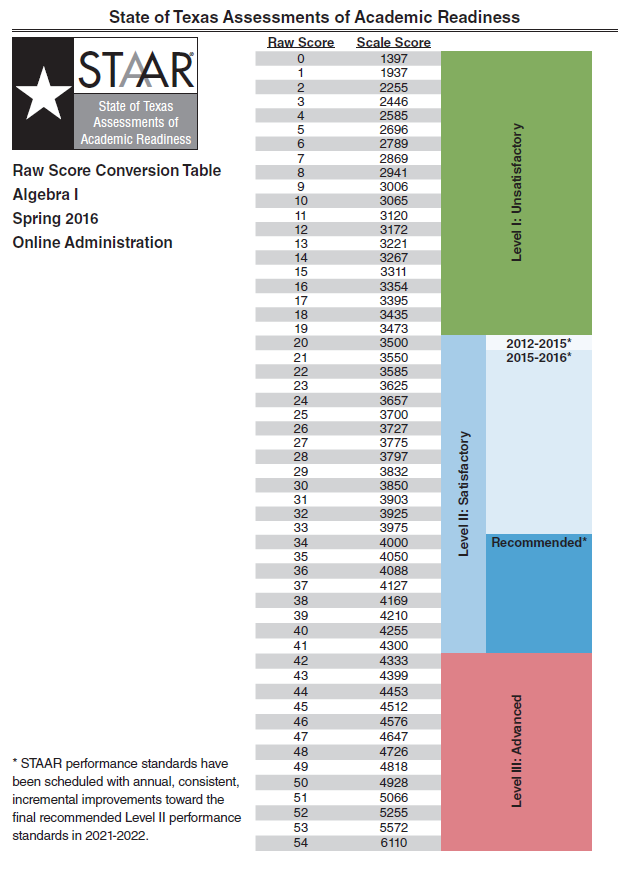 20/54 = 0.37
37% is considered a passing score!
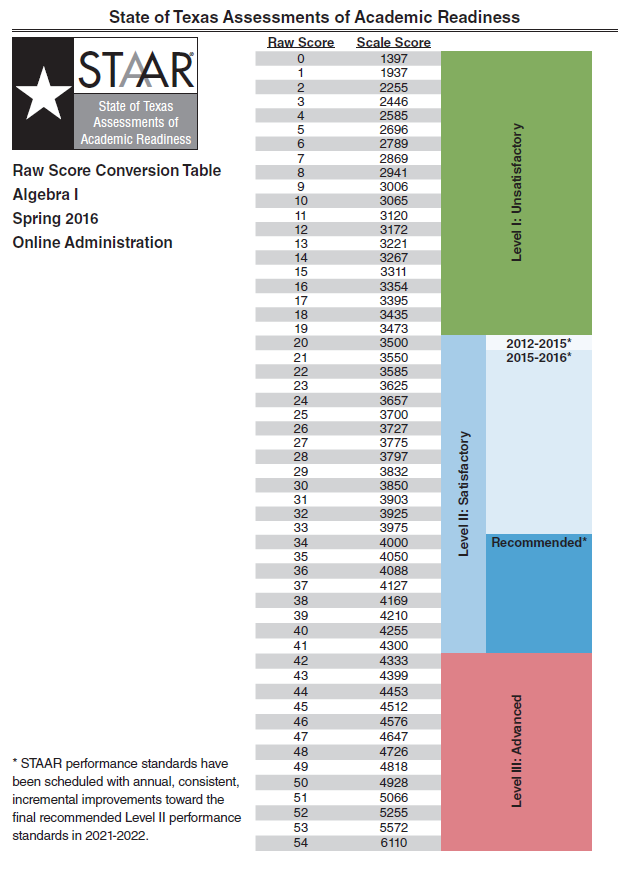 20/54 = 0.37
37% is considered a passing score!
How much does a student know if a 37% is considered passing?
The following charts show the minimum passing scores in percent for math grades 3-8, Algebra I, Geometry and Algebra II for the past 5 school years.
I ask again, how much does a student really know with passing grades so low?
How is math being taught in Texas?
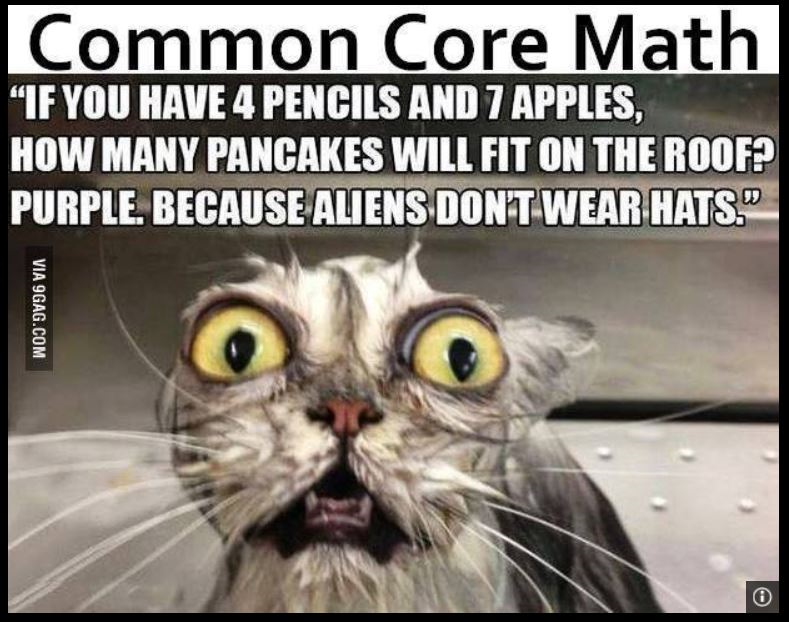 Common Core math seems so nonsensical…  But so does math in Texas, a state that outlawed Common Core with HB642.What many parents did not know is that Texas was revising the state standards (TEKS) to be the same as Common Core.
The 2012 Math TEKS put more of an emphasis on the “Process” of getting an answer and less emphasis on getting the correct answer.The next slides will show how multiplication is being taught in many districts in Texas.
Multiplication by 6.We used to remember multiplication math facts.  Now the students have to learn these methods….
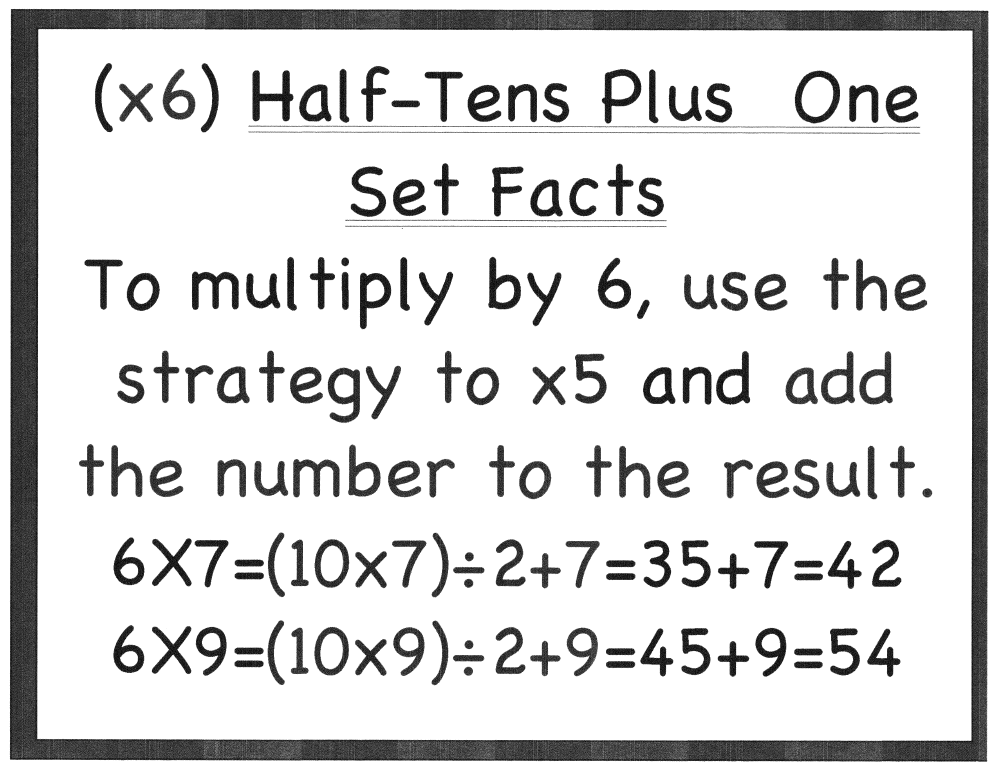 The Common Core “Process” of multiplication turns a simple problem into a three step problem…
Multiplication by 5 is just as bad...
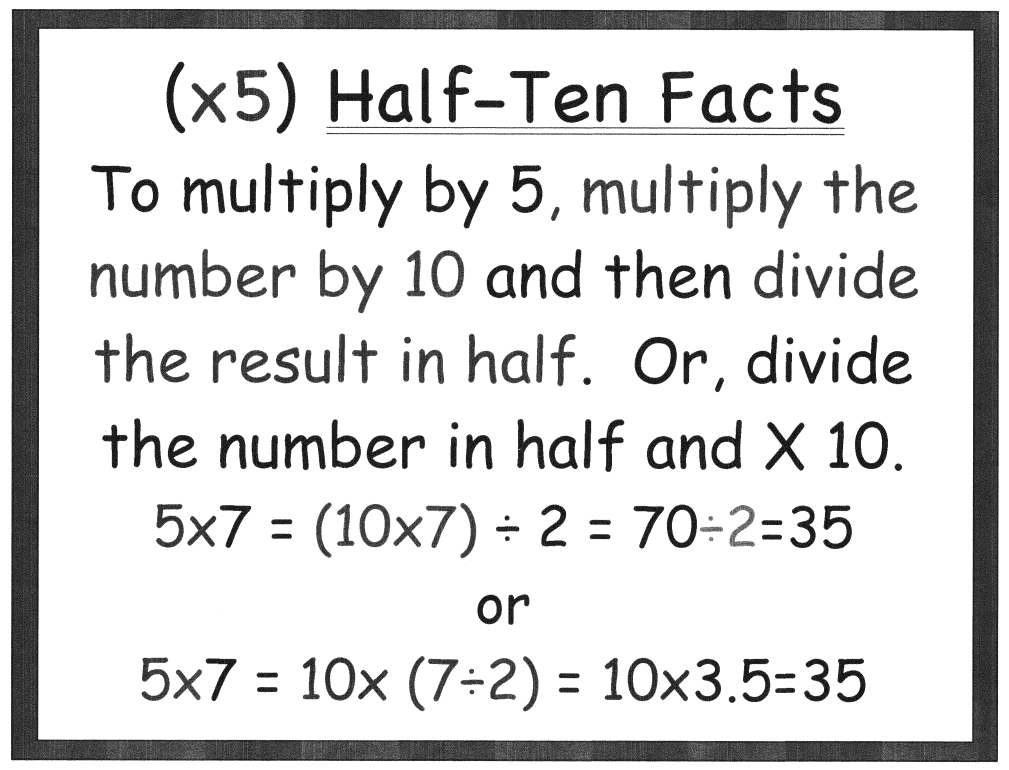 The TEKS also call for modeling.  One particularly useless manipulative is the Algebra Tile.
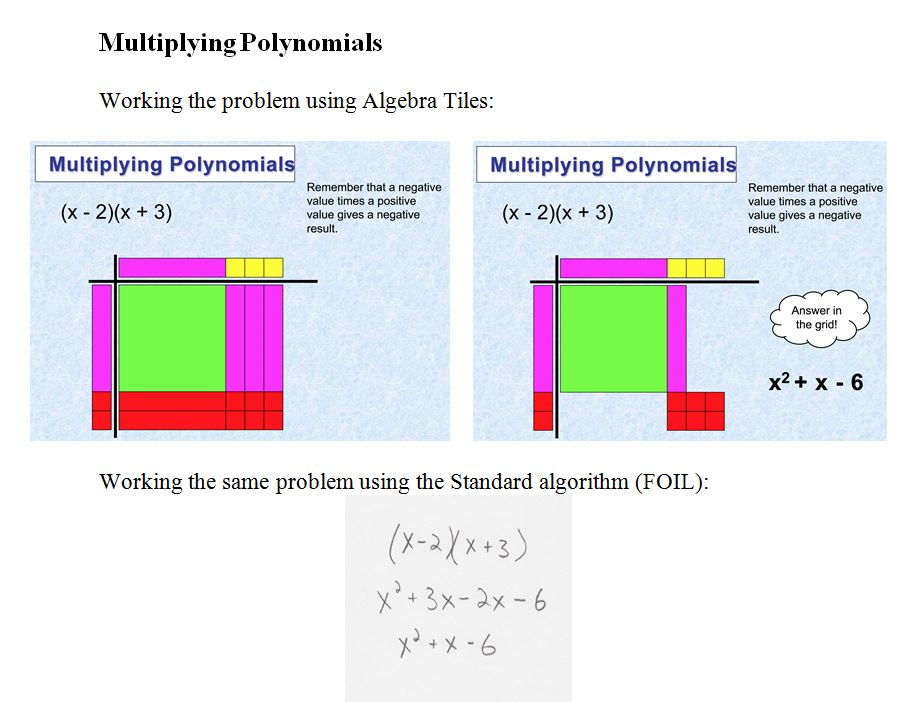 What do these tiles look like for a 3rd order polynomial?  They would be three dimensional.  What about a 4th order polynomial or higher? Or, what happens when the coefficients are not whole numbers?
Here is another example of modeling in 5th grade…  This example was taken from the 2016 STAAR.
Do you know anyone who use a number line to solve this problem?
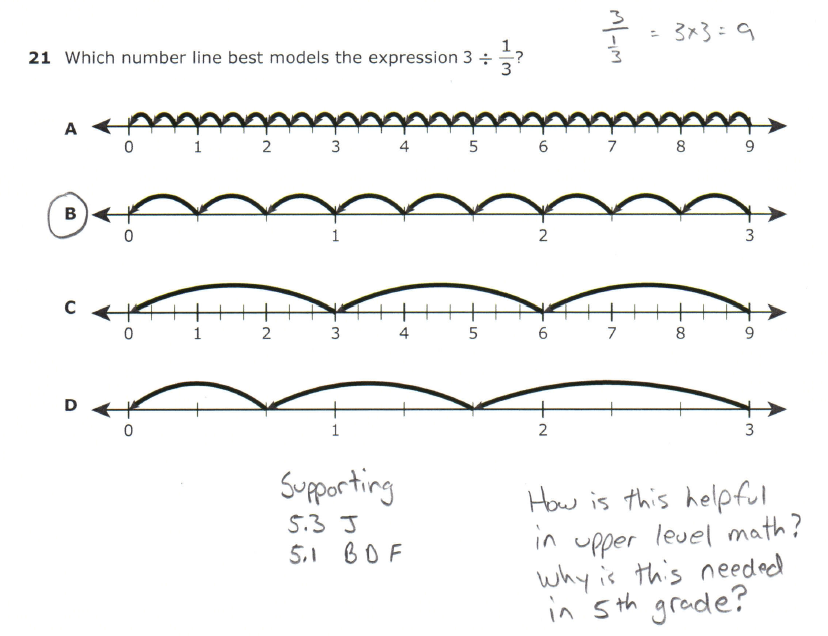 5th Graders must be taught this method because of the wording in the content standard.
TEK 5.3 J states:	(Supporting Content Standard)
(3)	Number and operations.  The student applies mathematical process standards to develop and use strategies and methods for positive rational number computations in order to solve problems with efficiency and accuracy.  The student is expected to:
(J)	represent division of a unit fraction by a whole number and the division of a whole number by a unit fraction such as 1/3 ÷ 7 and 7 ÷ 1/3 using objects and pictorial models, including area models;
Because of all of the emphasis on “Process” and multiple methods there is no automaticity…
Here is another example of modeling.  This was from Leander ISD 8th grade math resources (from 2015).Do 8th graders need to draw pictures to understand Algebra concepts?
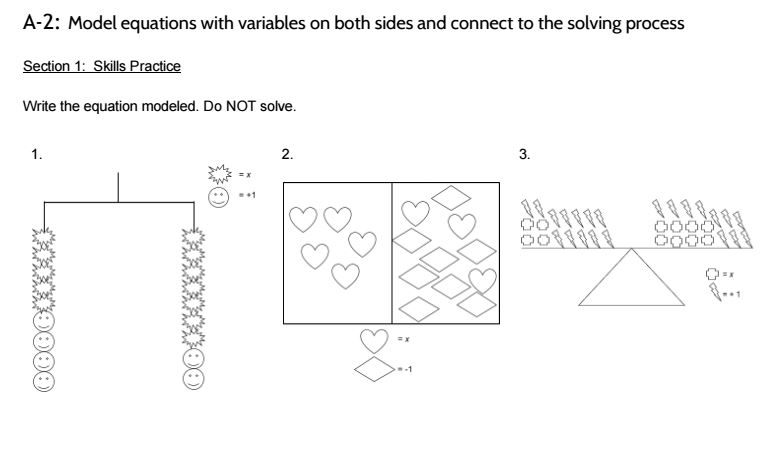 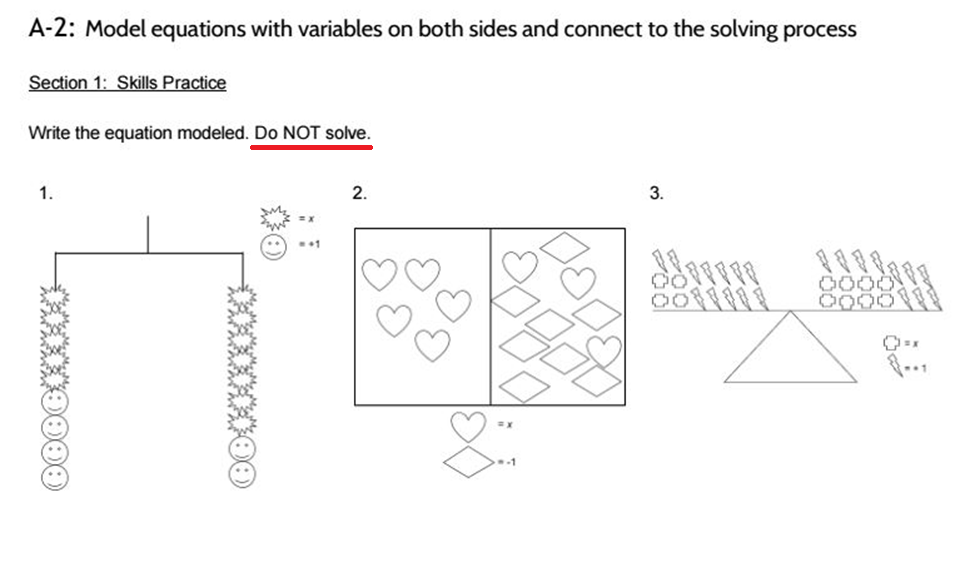 A parent from Katy ISD shared a problem involving a number line to teach multiplication.This is what happens when too much emphasis is placed on the “Process” or method of solving a problem…
The only answer that the teacher would accept as correct for this problem is 3x5=15.  5 x 3 was treated as incorrect!
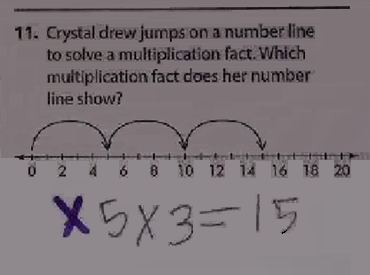 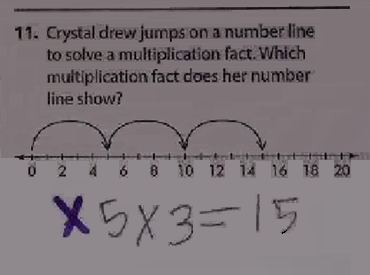 That is the problem with poorly defined TEKS.  Students and teachers may recognize a model or represent something on a number line, yet miss the fact that with the commutative property of multiplication, order does not matter and 5x3 and 3x5 both equal 15!  They are missing the bigger picture.
Dr. Milgram’s comment on multiple processes or methods to solve a problem.
The next example is from the 2015 5th Grade STAAR.Notice that the problem does not require a calculation.  The student only has to recognize the model.
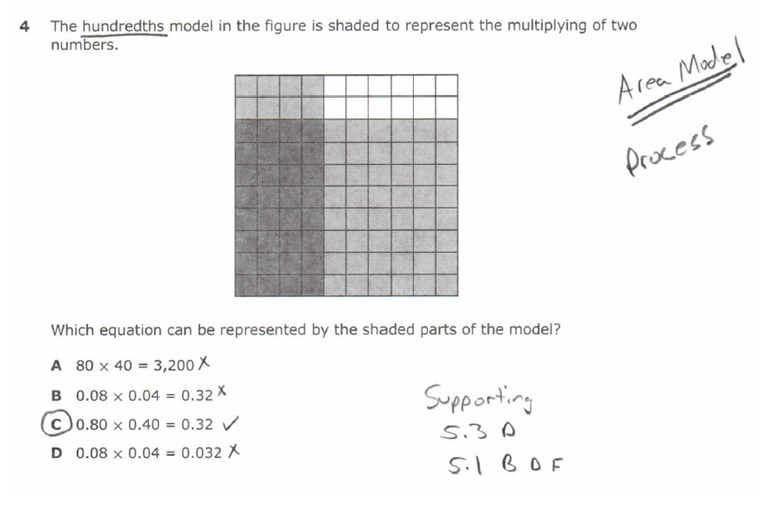 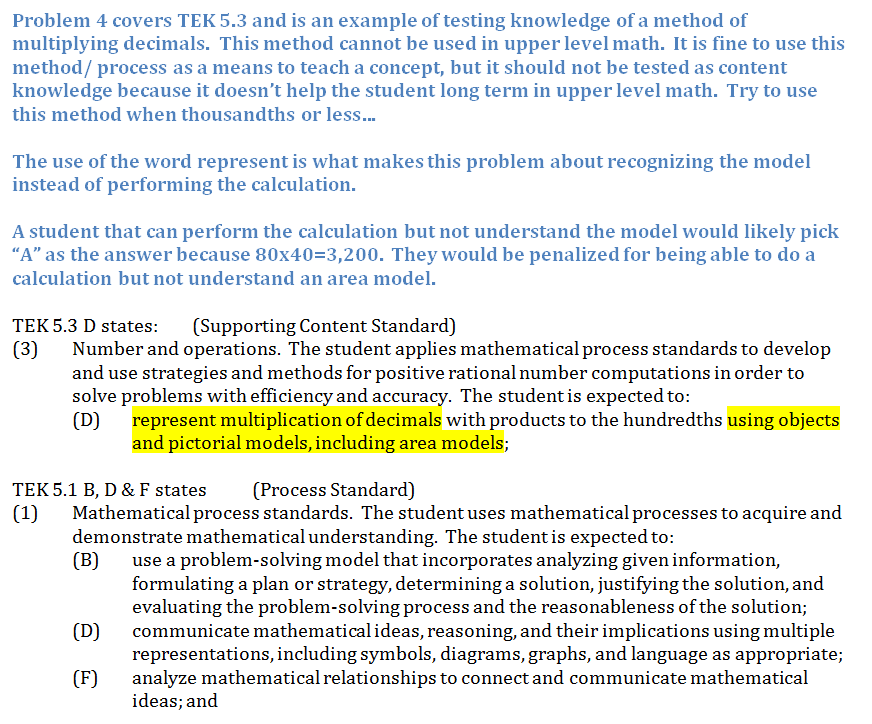 The next example is from the 2015 6th Grade STAAR.Notice that the problem does not require a calculation.  The student only has to recognize the model.
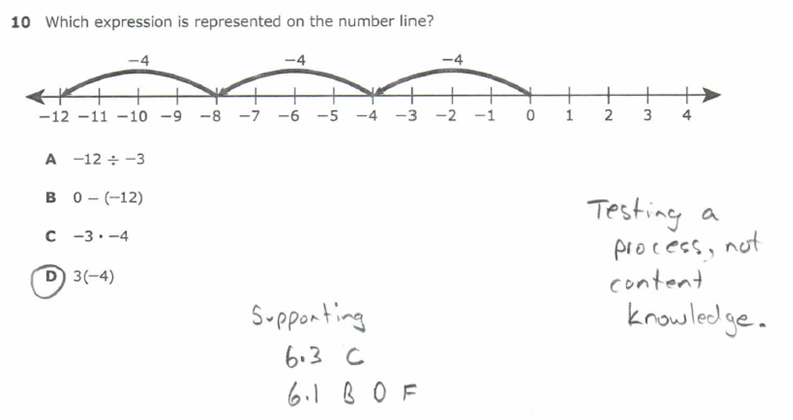 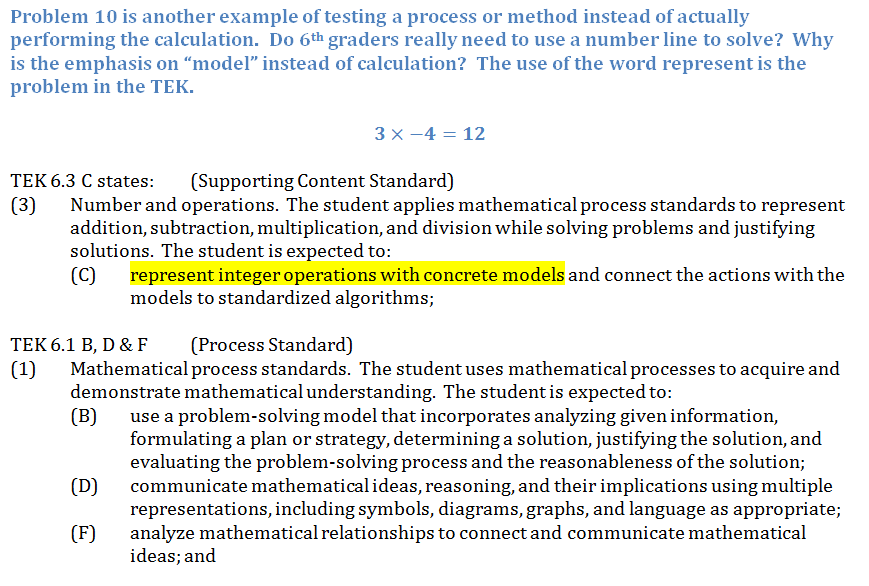 The next example is from the 2015 3rd Grade STAAR.This is an example of a good problem, but look how the TEK is worded and what could have been tested.
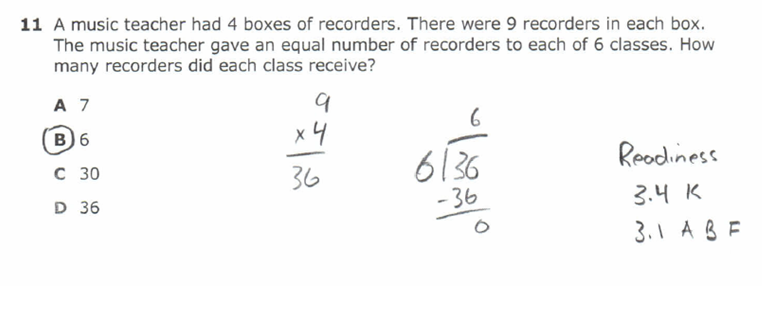 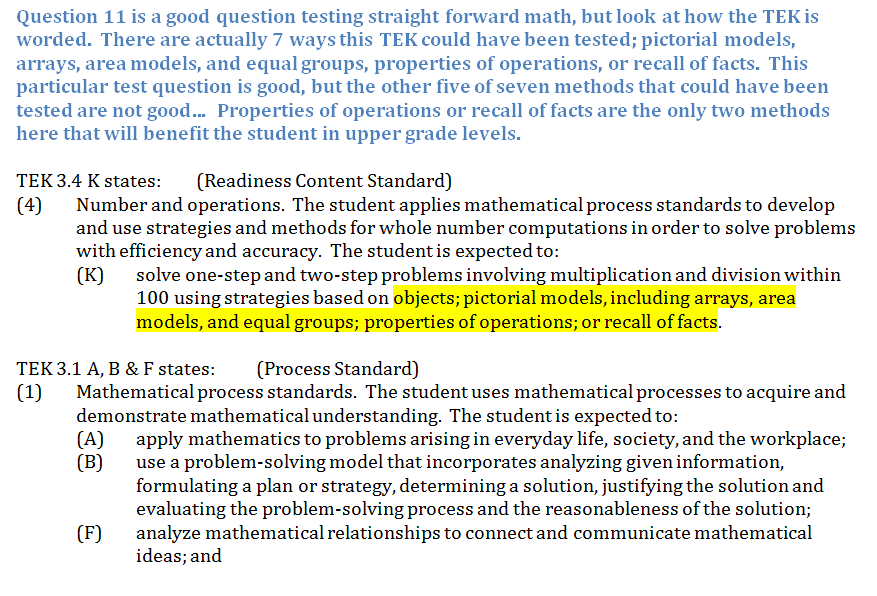 It is this wording in the content portion of the standards that needs to be removed.  Removing the Process Standards alone will not fix the problem with the TEKS.  You must remove the embedded process standards.
The next example is from the 2015 7th Grade STAAR.Do 7th grade students need models to solve Algebra?  Only if models are how they have been taught instead of a good foundation in math!
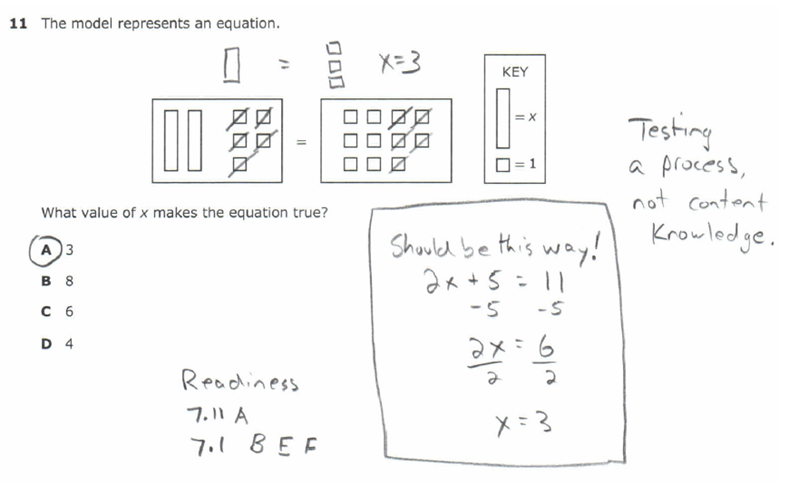 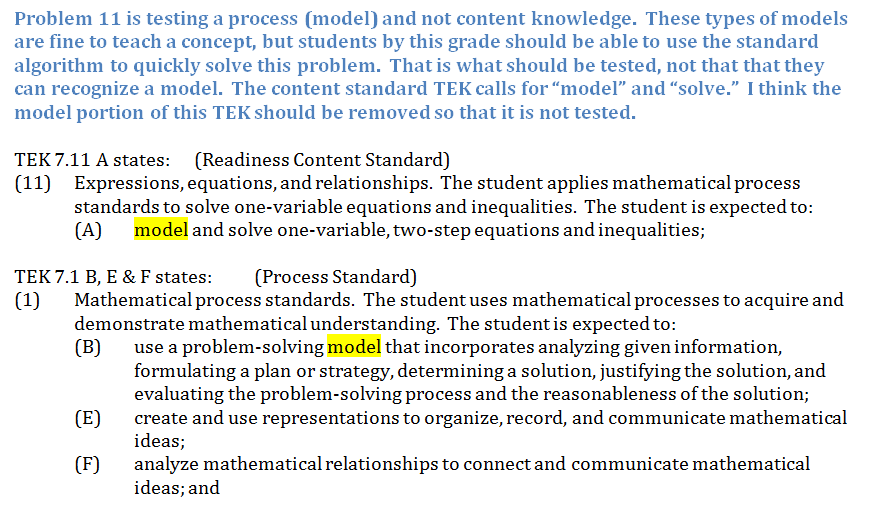 The next example is from the 2015 5th grade STAAR.
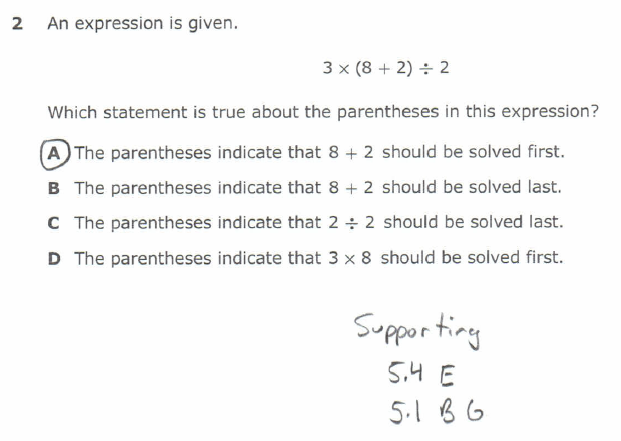 Wouldn’t solving the problem show the students understands order of operations?
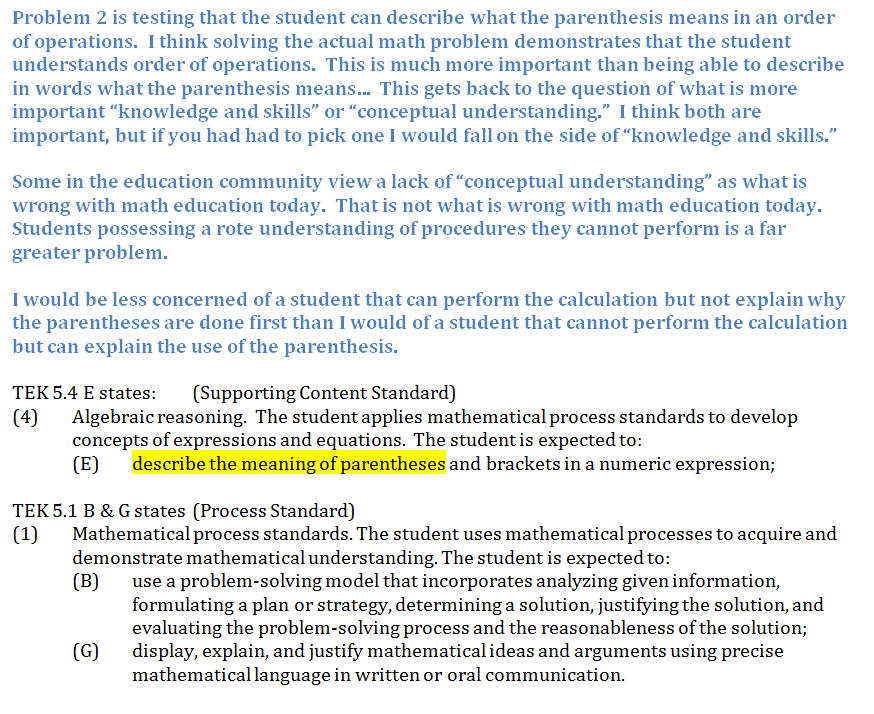 Here is what Dr. Milgram says about having methods called out in the TEKS.
There is too much focus on the Process Standards.The Process Standards distort the picture on math instruction.The TEKS should not call out lists of methods.Content knowledge is the key!
Texas standards are already gutted!Should the Process Standards be removed?Here is what Dr. Milgram says about the Standards and how the Process Standards are a problem:
Math standards are already gutted.
Removing the process standards alone will not fix the problem.  In the following video Dr. Milgram describes how the process standards are deeply embedded in the standards.
Process Standards are deeply embedded.
The lists of methods called out in each sub standard are the pieces that tie into the process standards.These methods tell the teacher how to use the process standards to have the students understand a topic.
The highlighted portion of TEK 3.4 K below is an example of this deep embedding of the process standards.
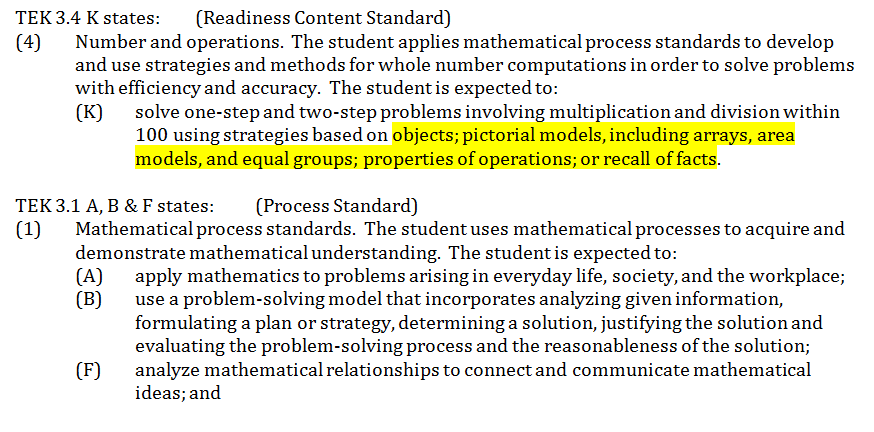 Math Process Standards:What is the origin?  What is the purpose?  Is there any research that shows they work?
Process Standards:  Origin, Purpose, Research that shows they work…
The next table shows the percentages of problems on the STAAR that only testing a Process or a specific method.
The math expert that advises the SBOE (the one Mrs. Hardy spoke of during the 16 Nov 2016 meeting) is Dr. Paul Gray.Dr. Gray works for Cosenza & Associates.
He wrote a textbook on Algebraic Reasoning.
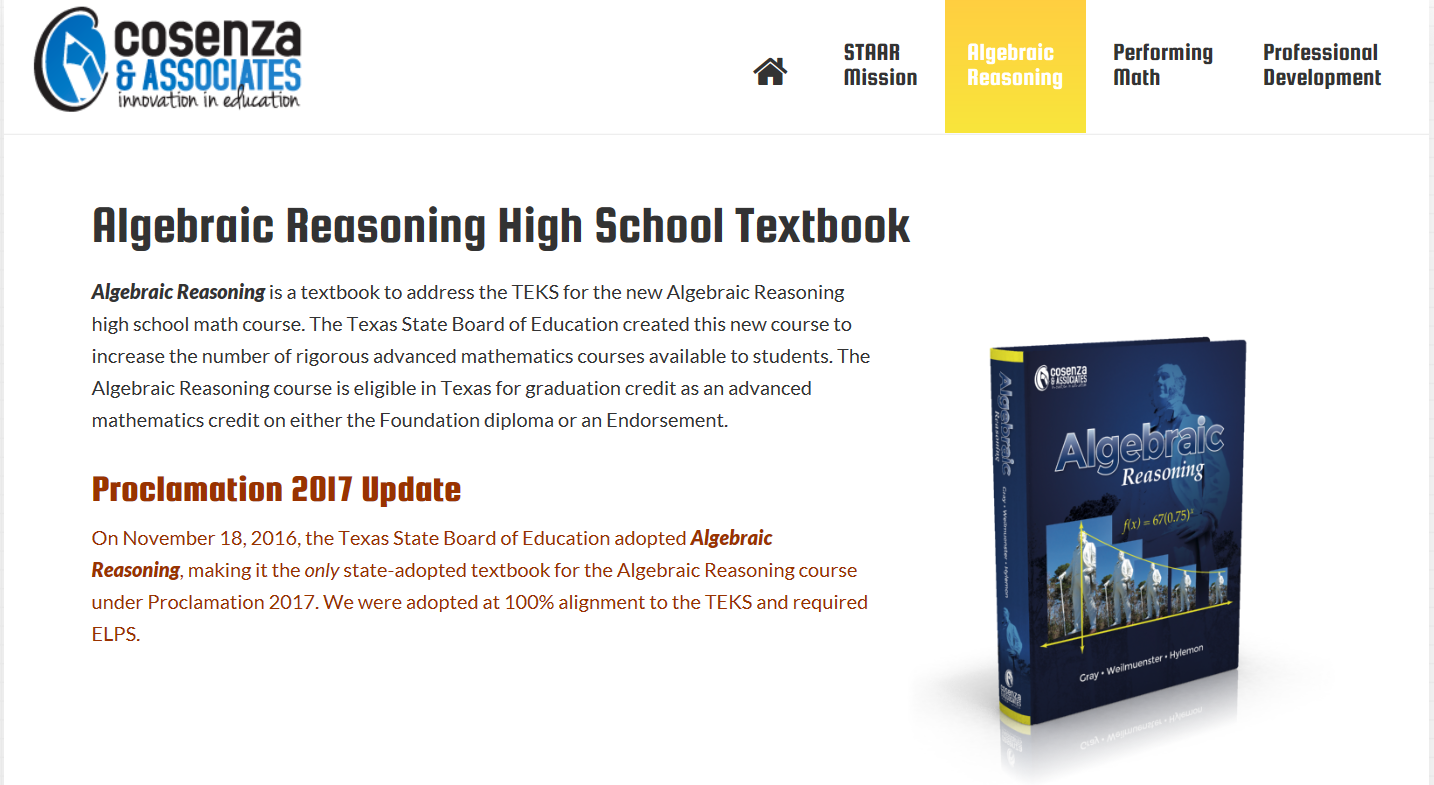 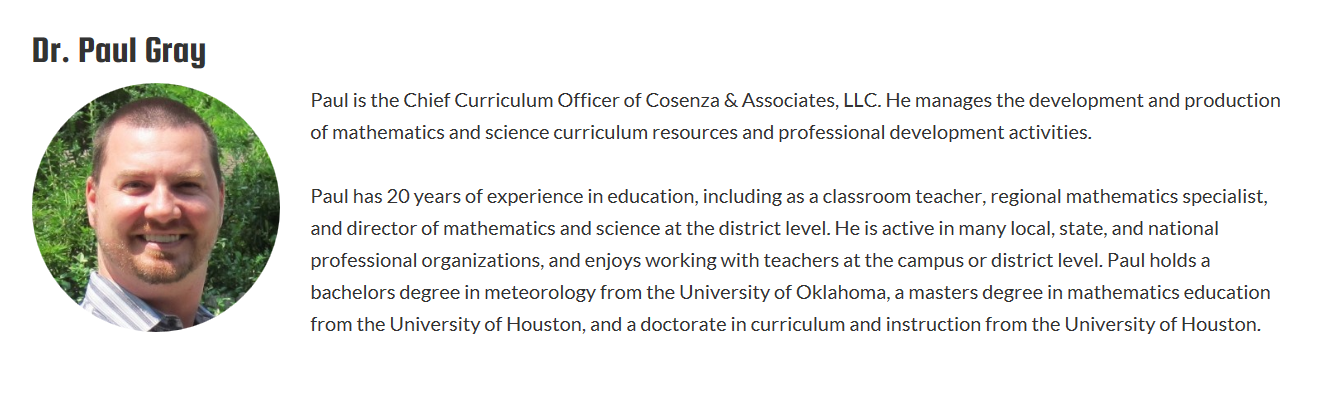 Dr. Gray stands to profit off of the reform math he is promoting.

This course is only needed because so few are prepared for Algebra…
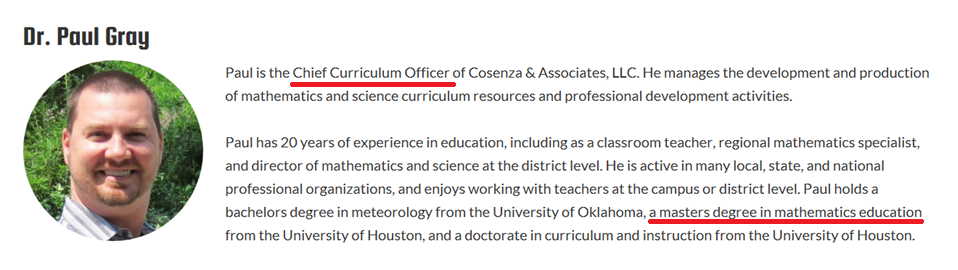 Dr. Gray is not a mathematician...  He has a masters degree in mathematics education.
TASM’s Jerri LaMirand advised the SBOE to get input from Dr. Jo Boaler.Dr. Milgram warned about getting help from education experts.Dr. Boaler falls into this category.
Dr. Milgram warned against experts with close ties to the education schools.
Dr. Boaler is a Stanford Professor of Math Education (from the Education Department, not a Mathematician.)She also stands to profit from the reform math she supports.She founded youcubed.org and sells professional development.
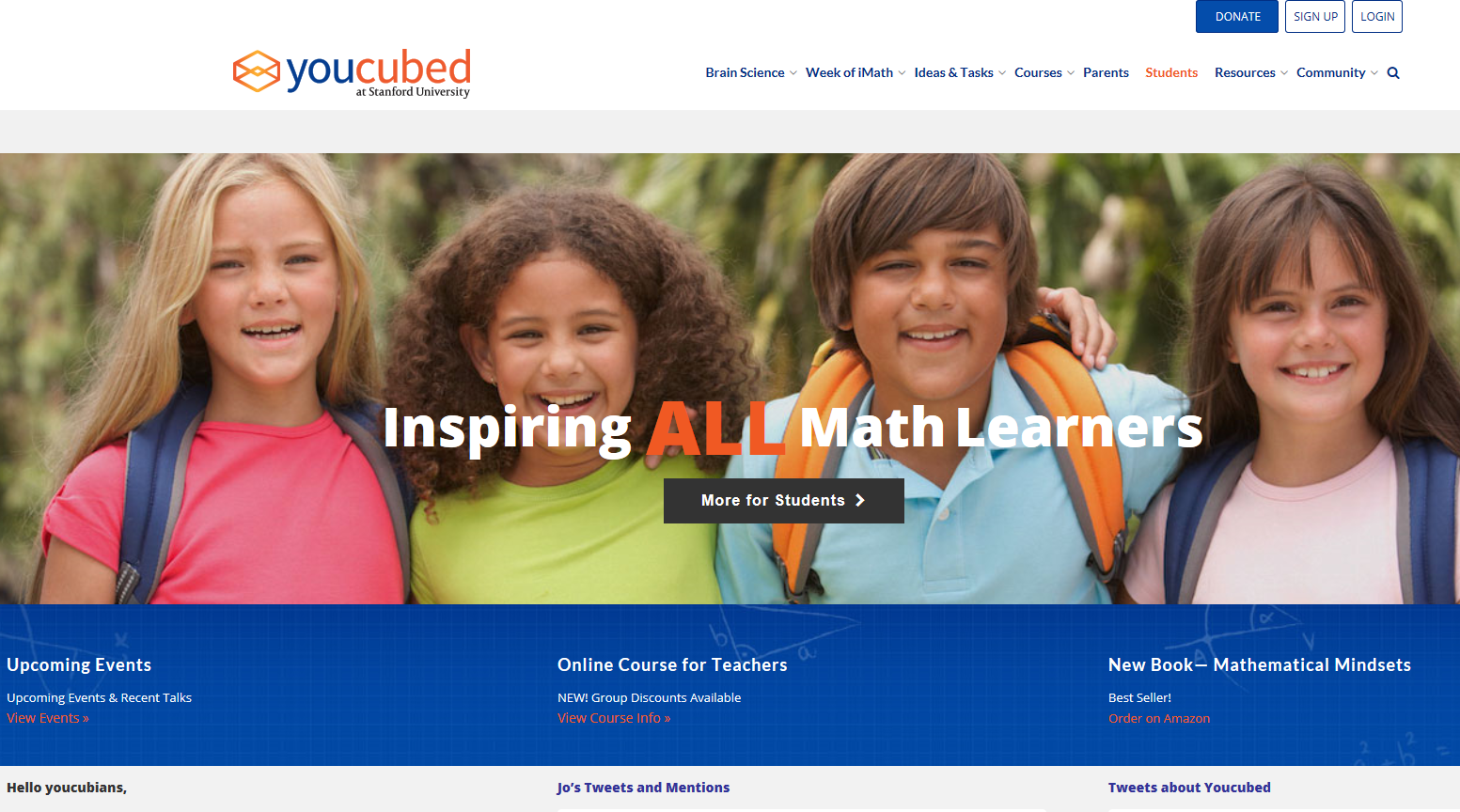 Dr. Boaler is also the author of several books (at least 10 on Education and Education reform according to Wikipedia).
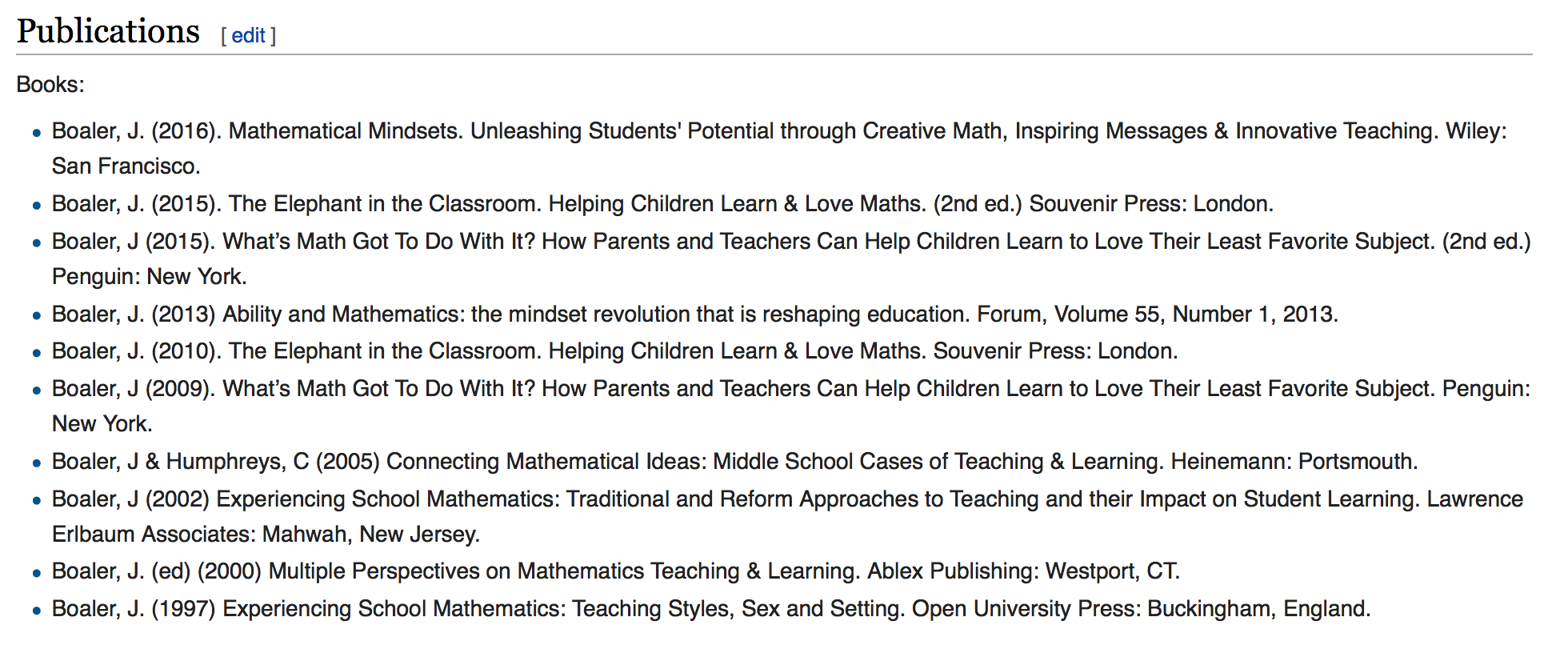 Dr. Boaler is promoting mathematics education reform and equitable mathematics classrooms.  Equity to the reformers means equal outcomes, not equal opportunity!
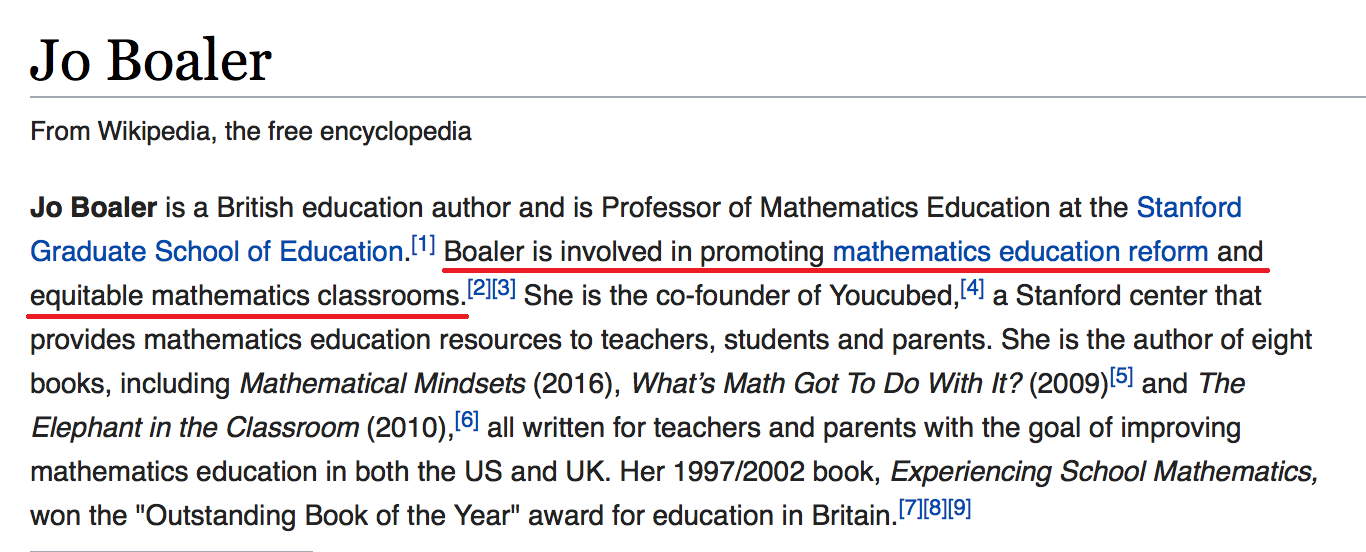 Much of the “research” that reform math is successful comes from Dr. Boaler’s “research.”  Specifically a paper by Boaler and Staples (an education professor at Purdue):Transforming Students’ Lives through an Equitable Mathematics Approach: The Case of Railside School.But, when that “research” is reviewed by mathematicians it is found to be lacking.
Here is a link to an article written by Dr. Milgram of Stanford, Dr. Bishop of California State, and statistician Paul Clopton, Veterans  Affairs Medical Center (VAMC) San Diego, CA. A Close Examination of Jo Boaler’s Railside Report, by W. Bishop, P. Clopton, R.J. Milgramhttp://math.stanford.edu/~milgram/combined-evaluations-version3.pdf
In defense of Dr. Boaler, she did publish a response which can be found at the following link (Oct 2012):When Academic Disagreement Becomes Harassment and Persecution, by J. Boalerhttp://web.stanford.edu/~joboaler/
Dr. Milgram and Dr. Bishop responded…  Here is the link to the response:http://math.stanford.edu/~milgram/Jo-Boaler-reveals-attacks-AccusationsResponse-trans.html Dr. Milgram goes a bit further in describing the deception of Dr. Boaler in the following article:http://math.stanford.edu/~milgram/test-build-website.html
The fact of the matter is that Dr. Boaler’s tests were found to be three years below the grade level being tested.  This was determined by people who wrote the California standards being tested (so they are the experts).
And the reform math peer group that Dr. Boaler touted as doing better than their peers at the other schools that were taught with more traditional math were not the group that received her reform instruction.
In May of 2010, a high official in the district where Railside is located (the school that did better with reform math according to Dr. Boaler) called and updated Dr. Milgram on the situation there.  One of that person’s remarks is especially relevant.  It was stated that as bad as Dr. Milgram, Dr. Bishop and Clopton indicated the situation was at Railside, the school district’s internal data actually showed it was even worse.
The Railside district had to step in and change the math curriculum to a more traditional approach.
Other researchers have come to the same conclusion as Dr. Milgram and Dr. Bishop…  Maybe that is why Dr. Boaler never responded to the last article in late 2012 (2 months after Dr. Boaler promised a rebuttal.)

https://educationrealist.wordpress.com/2013/01/16/jo-boalers-railside-study-the-schools-identified-kind-of/ 

http://oilf.blogspot.com/2013/01/educational-malpractice-for-sake-of.html?m=1
Dr. Milgram gets to the heart of the problem with math education; the Education Schools .
The math wars have been raging for a long time…  If only it was in a galaxy far, far away…
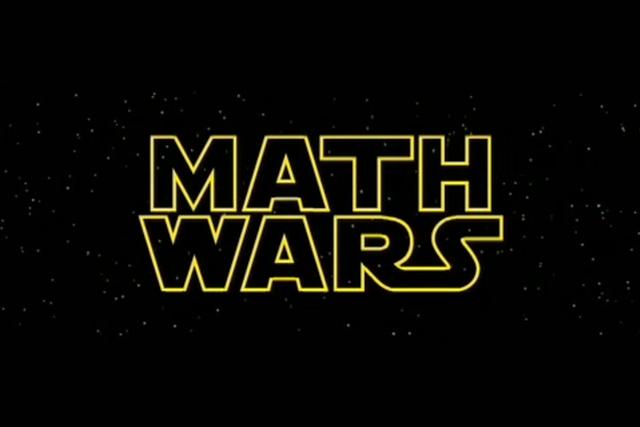 Documentation of the Math Wars
David Klein’s  “A Brief History of American K-12 Mathematics Education in the 20th Century.”
http://www.csun.edu/~vcmth00m/AHistory.html 

H. Wu’s “Basic Skills Versus Conceptual Understanding - A Bogus Dichotomy in Mathematics Education.”
http://www.aft.org/sites/default/files/periodicals/wu.pdf
Ways to get in touch with me:
YouTube Channel
    Republic of Texas Tackling Education Nonsense
     (ROTTEN for short)

E-mail
     randy.houchins@nov.com

All of the video clips in this presentation are posted on my YouTube channel.